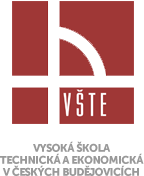 Veřejná zakázka 
zástavbové studie území 
s vazbami na širší území




Autor diplomové práce: 		Bc. Lukáš Burda
Vedoucí diplomové práce: 	Ing. Zuzana Kramářová, PhD.
Oponent diplomové práce: 	Ing. Adam Záruba
České Budějovice,  
02/2017
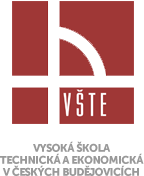 Cíl práce



První část  se zabývá zpracováním zadání veřejné zakázky 
pro zástavbovou studii zadaného území.

Cílem druhé části je vypracování nabídky pro první část 
včetně vypracování zástavbové studie.
České Budějovice,  
02/2017
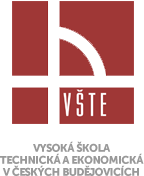 Veřejná zakázka





Co označuje pojem veřejná zakázka.
Pojem zadavatele, uchazeče, dodavatele a odběratele.
Postup zadávání veřejné zakázky.
Druhy a podmínky použití zadávacích řízení
České Budějovice,  
02/2017
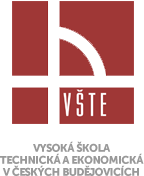 Druhy a podmínky použití 
zadávacích řízení


Otevřené řízení.
Užší řízení.
Jednací řízení s uveřejněním.
Jednací řízení bez uveřejnění.
Soutěžní dialog.
Zjednodušené podlimitní řízení.
Dynamický nákupní systém.
Předběžné oznámení veřejného zadavatele.
České Budějovice,  
02/2017
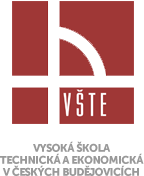 Zadávací dokumentace
OTEVŘENÉ ŘÍZENÍ – NADLIMITNÍ
OBSAH ZADÁVACÍ DOKUMENTACE
1. INFORMACE O ZADAVATELI
2. ÚVODNÍ USTANOVENÍ
3. VYMEZENÍ PŘEDMĚTU PLNĚNÍ VEŘEJNÉ ZAKÁZKY
4. DOBA A MÍSTO PLNĚNÍ
5. KVALIFIKAČNÍ PŘEDPOKLADY
6. JISTOTA
7. VYSVĚTLENÍ ZD
8. ZMĚNY ZD
9. OBSAH A PODÁVÁNÍ NABÍDEK A POŽADAVKY NA JEJICH ZPRACOVÁNÍ
10. LHŮTA PRO PODÁNÍ NABÍDEK, OTEVÍRÁNÍ OBÁLEK S NABÍDKAMI A ZADÁVACÍ LHŮTA
11. POSOUZENÍ SPLNĚNÍ PODMÍNEK V ZADÁVACÍM ŘÍZENÍ
12. HODNOCENÍ NABÍDEK
13. ROZHODNUTÍ ZADAVATELE O VÝBĚRU NEJVHODNĚJŠÍ NABÍDKY A JEHO OZNÁMENÍ
14. UZAVŘENÍ SMLOUVY
15. NÁMITKY A DOHLED NAD DODRŽOVÁNÍM ZÁKONA
České Budějovice,  
02/2017
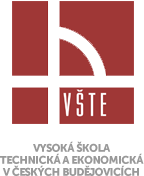 Zadávací dokumentace
OTEVŘENÉ ŘÍZENÍ – NADLIMITNÍ

DÁLE OBSAHUJE
POKYNY K VYPLNĚNÍ FORMULÁŘŮ
KRYCÍ LIST NABÍDKY
VZOR ČESTNÉHO PROHLÁŠENÍ
PROHLÁŠENÍ (NAPŘ. SEZNAM VÝZNAMNÝCH SLUŽEB REALIZOVANÝCH DODAVATELEM)
VZOR SMLOUVY O DÍLO
České Budějovice,  
02/2017
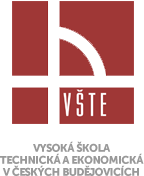 NABÍDKA

NABÍDKA MUSÍ OBSAHOVAT ZEJMÉNA TYTO NÁLEŽITOSTI
identifikační údaje uchazeče,
návrh smlouvy podepsaný oprávněnou osobou,
doklady k prokázání splnění kvalifikačních předpokladů,
smlouvu uzavřenou se subdodavatelem, pokud jsou některé kvalifikační předpoklady plněny prostřednictvím subdodavatele,
seznam statutárních orgánů nebo členů statutárních orgánů, kteří v posledních 3 letech od konce lhůty pro podání nabídek byli v pracovněprávním, funkčním  či obdobném poměru u zadavatele,
má-li dodavatel formu akciové společnosti, seznam vlastníků akcií, jejichž souhrnná jmenovitá hodnota přesahuje 10 % základního kapitálu, vyhotovený ve lhůtě pro podání nabídek,
prohlášení uchazeče o tom, že neuzavřel a neuzavře zakázanou dohodu podle zvláštního právního předpisu v souvislosti se zadávanou veřejnou zakázkou.
České Budějovice,  
02/2017
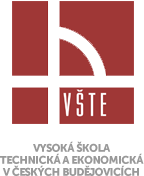 „Zástavbová studie obytného souboru 
Pod Skalami“
„Zástavbová studie obytného souboru Pod Skalami“ řeší zájmové území na okraji města Neratovice.
Západní okraj vymezuje koryto Kojetického potoka a kolem plochy zeleně. Na východě lokalitu ohraničuje mez. Přibližně středem navrhované lokality prochází páteřní komunikace definovaná územním plánem, která se v západní části napojuje na ulici Kojetickou. Další napojení obytného komplexu na komunikaci je opět v západní části na ulici Kojetickou. Tato komunikace vede zhruba v jedné polovině od severovýchodního okraje. Součástí obou  komunikací bude řešení přemostění Kojetického potoka. Tyto komunikace jsou na východě a západě ještě propojeny objízdnou komunikací.
Tato uliční síť vymezuje čtyři zastavitelné plochy. Pro území navrhujeme nízkopodlažní řádkovou zástavbu o výšce dvou a jednoho ustupujícího podlaží. Mezi domy vznikají uzavřené prostory, z nichž vždy jeden je určen pro sjízdný chodník a vstupní předprostory domů, druhý je zamýšlen jako klidový ozeleněný prostor navazující na obytné místnosti v přízemí.
Obytný soubor Pod Skalami bude tvořen nízkopodlažními bytovými domy s jednou až čtyřmi sekcemi. V každé sekci bude šest až devět bytů. V přízemí dvou objektů budou umístěny komerční plochy a v přízemí jednoho objektu bude prostor pro předškolní zařízení.
České Budějovice,  
02/2017
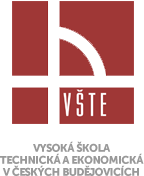 „Zástavbová studie obytného souboru 
Pod Skalami“
Hustota zástavby je relativně rovnoměrná ve všech čtyřech funkčních plochách.
Dopravní napojení – komunikační osnova obytného souboru bude napojena na stávající komunikační síť v ulici Kojetické. Výhledově se v územním plánu počítá s prodloužením komunikace až do ulice Nade Mlýnem.
Kanalizace splašková gravitační – napojení obytného souboru na stávající řad veřejné gravitační kanalizace v ulici Nade Mlýnem.
Kanalizace dešťová – dešťové vody z hlavního staveniště jsou likvidovány částečně vsakováním u objektů částečně svedeny do zasakovací vodní plochy v severní části řešeného území. V případě přeplnění vodní plochy je přepad do vodoteče – Kojetického potoka. Dále jsou do vodoteče zaústěny vsakovací pásy, které vedou podél komunikací spojující nově vznikající lokalitu s ulicí Kojetickou.
Vodovod – obytný soubor je napojen na stávající vodovodní řad procházející zájmovým územím.
Plynovod – napojení obytného souboru na veřejný řad v ulici Nade Mlýnem.
Distribuční síť ČEZ – napojení obytného souboru se provede ze stávající TS 12 (U věžáků), ze strany VN se vyvede kabelová smyčka do budoucího obytného areálu, kde se zasmyčkuje do dvou blokových trafostanic. Záložní napájení se provede kabelovým svodem ze stávající vrchní dvoulinky 22kV. 
Dále dojde k přeložení trasy vrchního vedení 2x 22kV.
Sdělovací vedení – napojení na síť 02 Telefonica v ulici Kojetická – připojení obytného souboru 
     kabelem vedeným v prodloužení ulice Kojetická do SR na severním okraji řešené lokality.
České Budějovice,  
02/2017
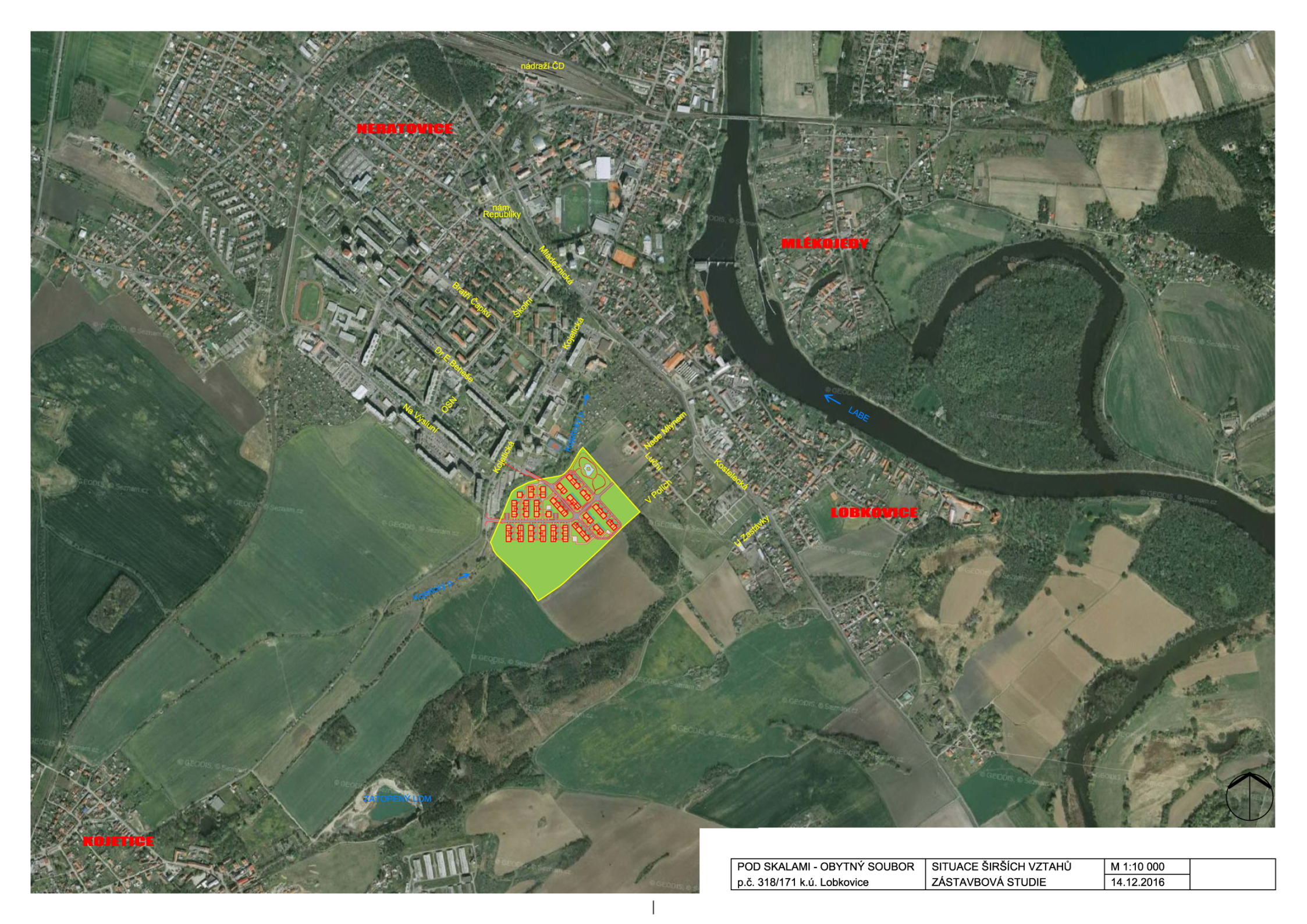 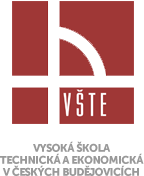 SITUACE
 ŠIRŠÍCH VZTAHŮ


„Zástavbová 
studie 
Obytného 
souboru 
Pod Skalami“
České Budějovice,  
02/2017
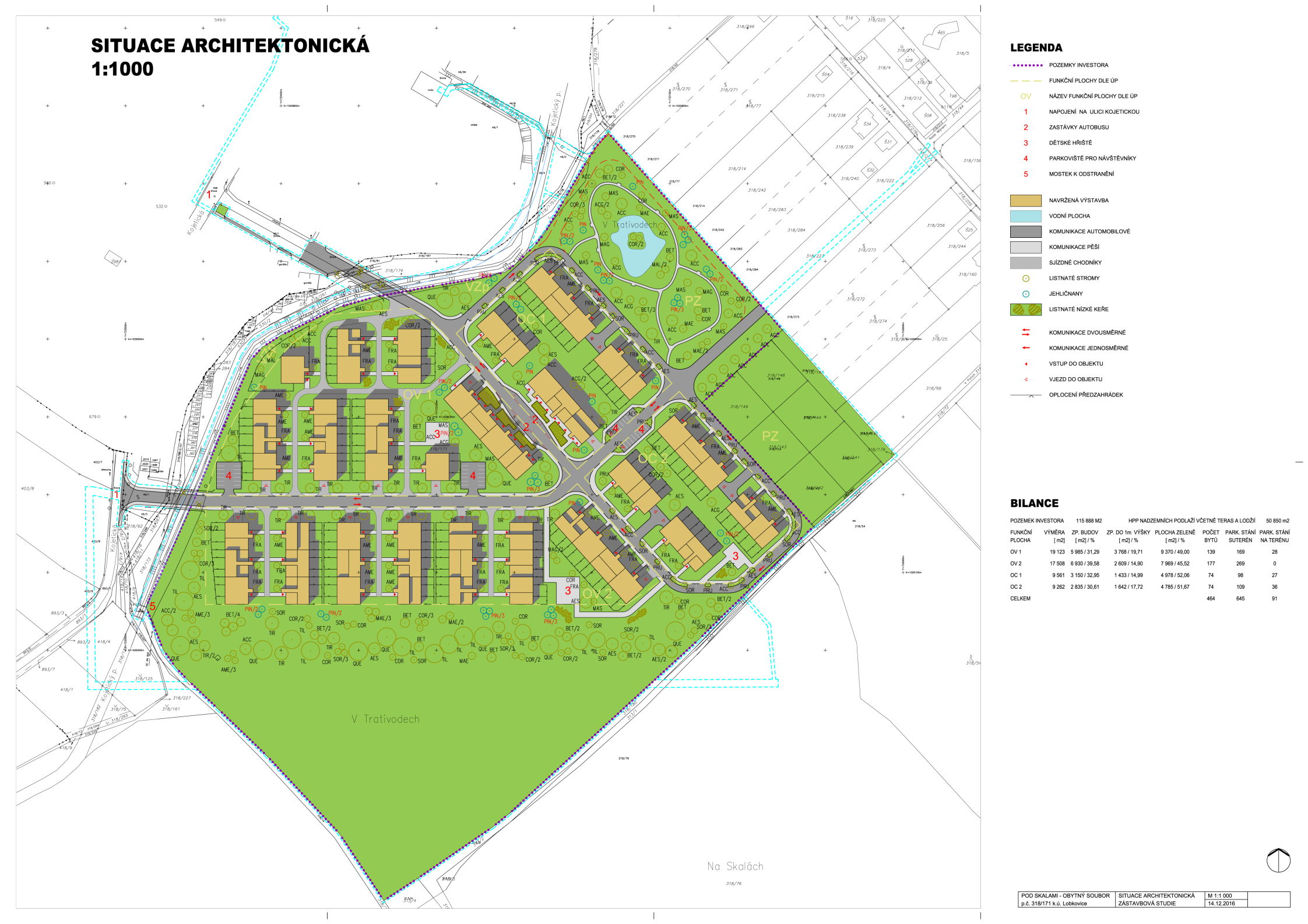 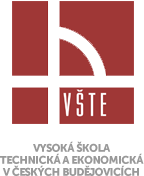 SITUACE
 ARCHITEKTONICKÁ


„Zástavbová 
studie 
Obytného 
souboru 
Pod Skalami“
České Budějovice,  
02/2017
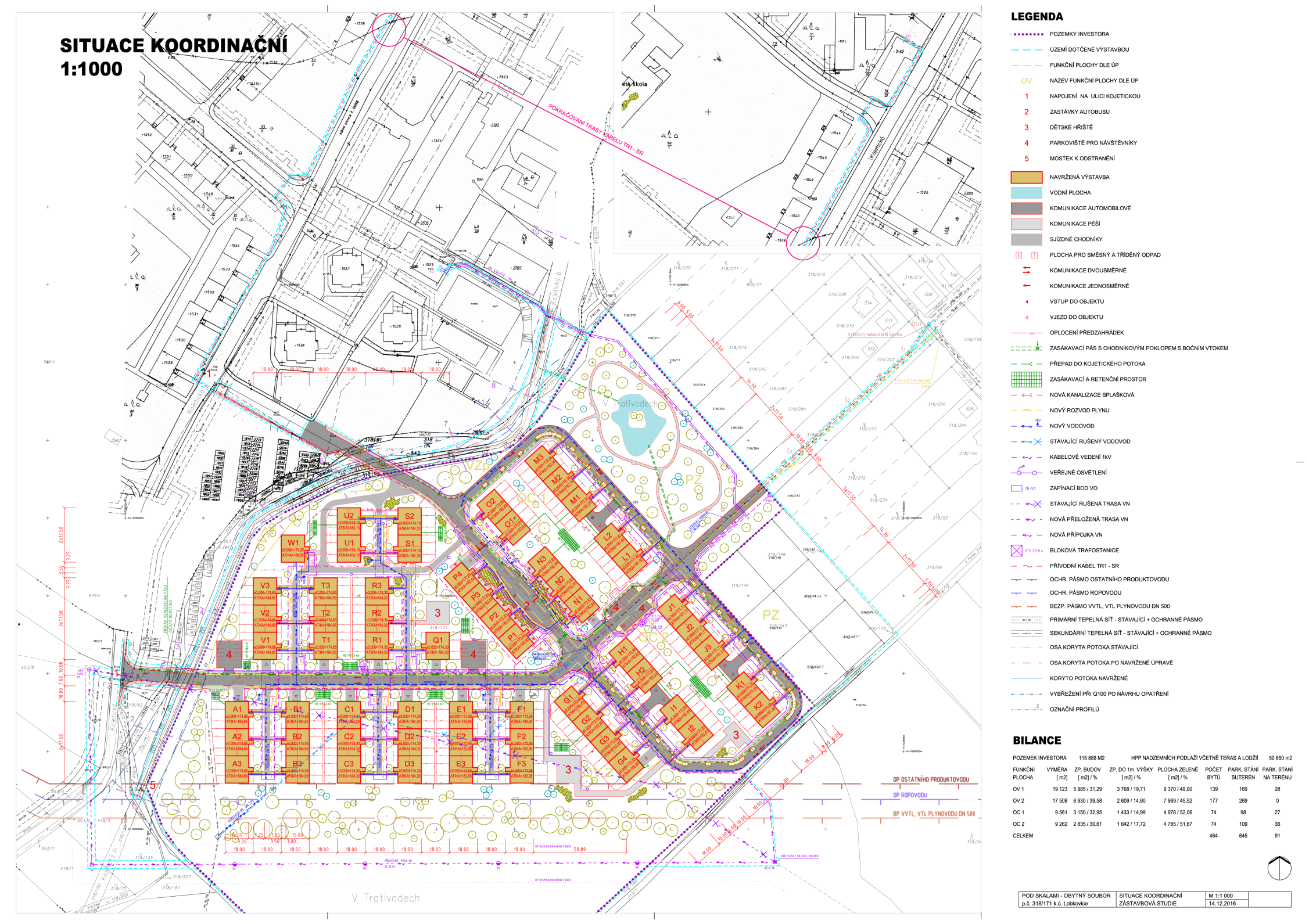 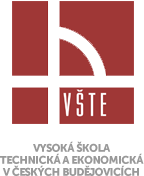 SITUACE
 KOORDINAČNÍ


„Zástavbová 
studie 
Obytného 
souboru 
Pod Skalami“
České Budějovice,  
02/2017
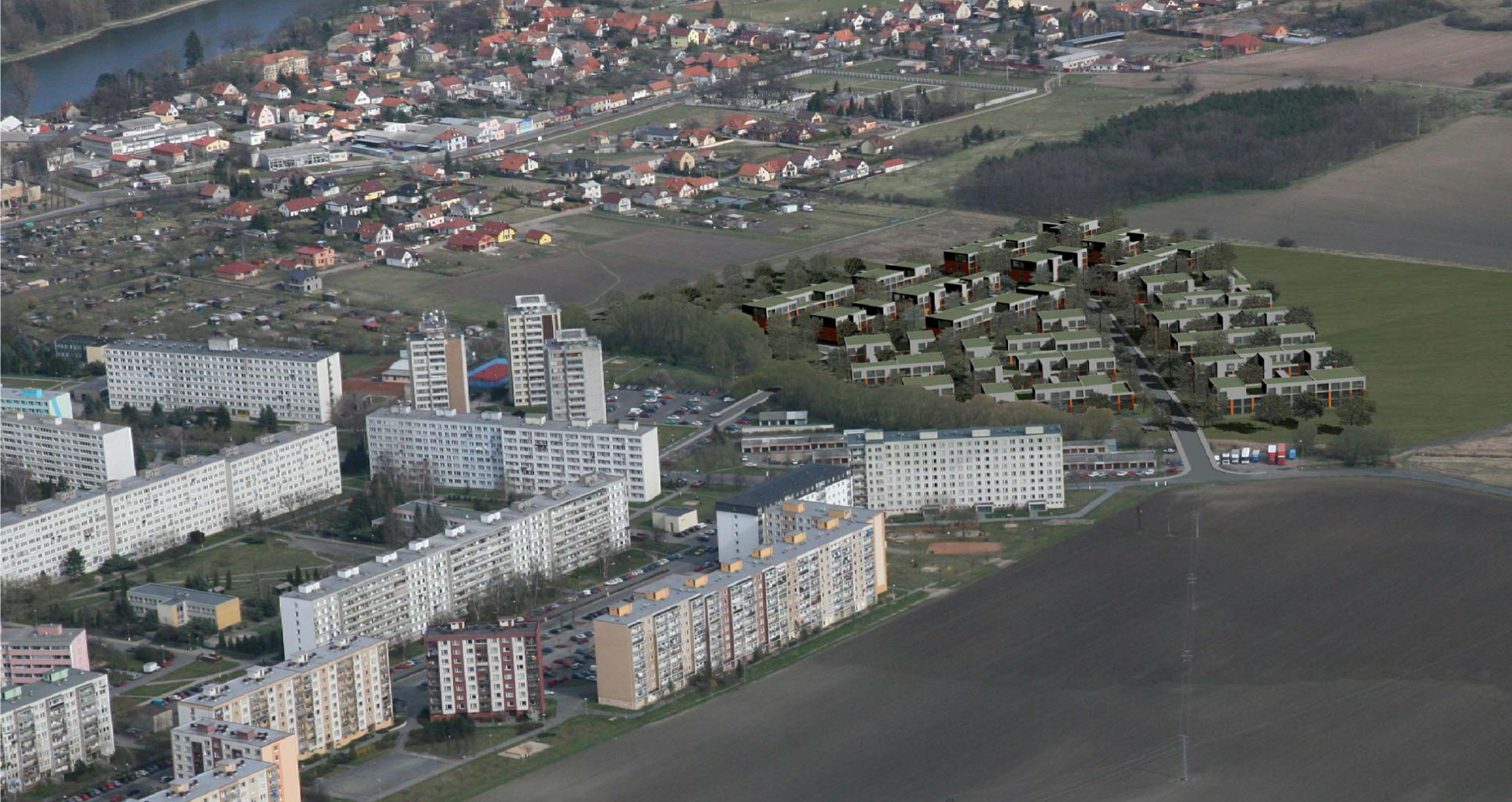 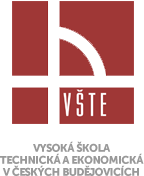 ZÁKRES 
DO 
FOTOGRAFIE

„Zástavbová 
studie 
Obytného 
souboru 
Pod Skalami“
České Budějovice,  
02/2017
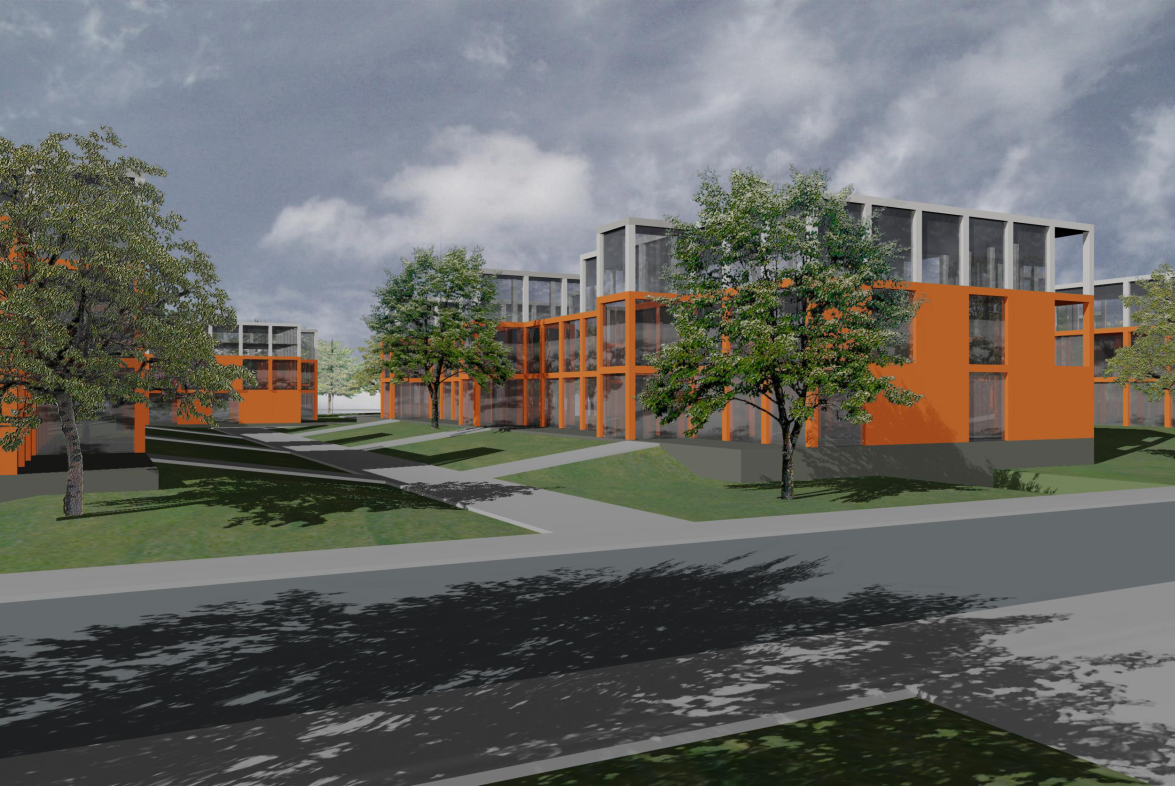 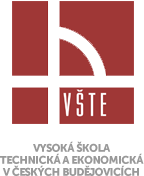 HMOTOVÁ
VIZUALIZACE


„Zástavbová 
studie 
Obytného 
souboru 
Pod Skalami“
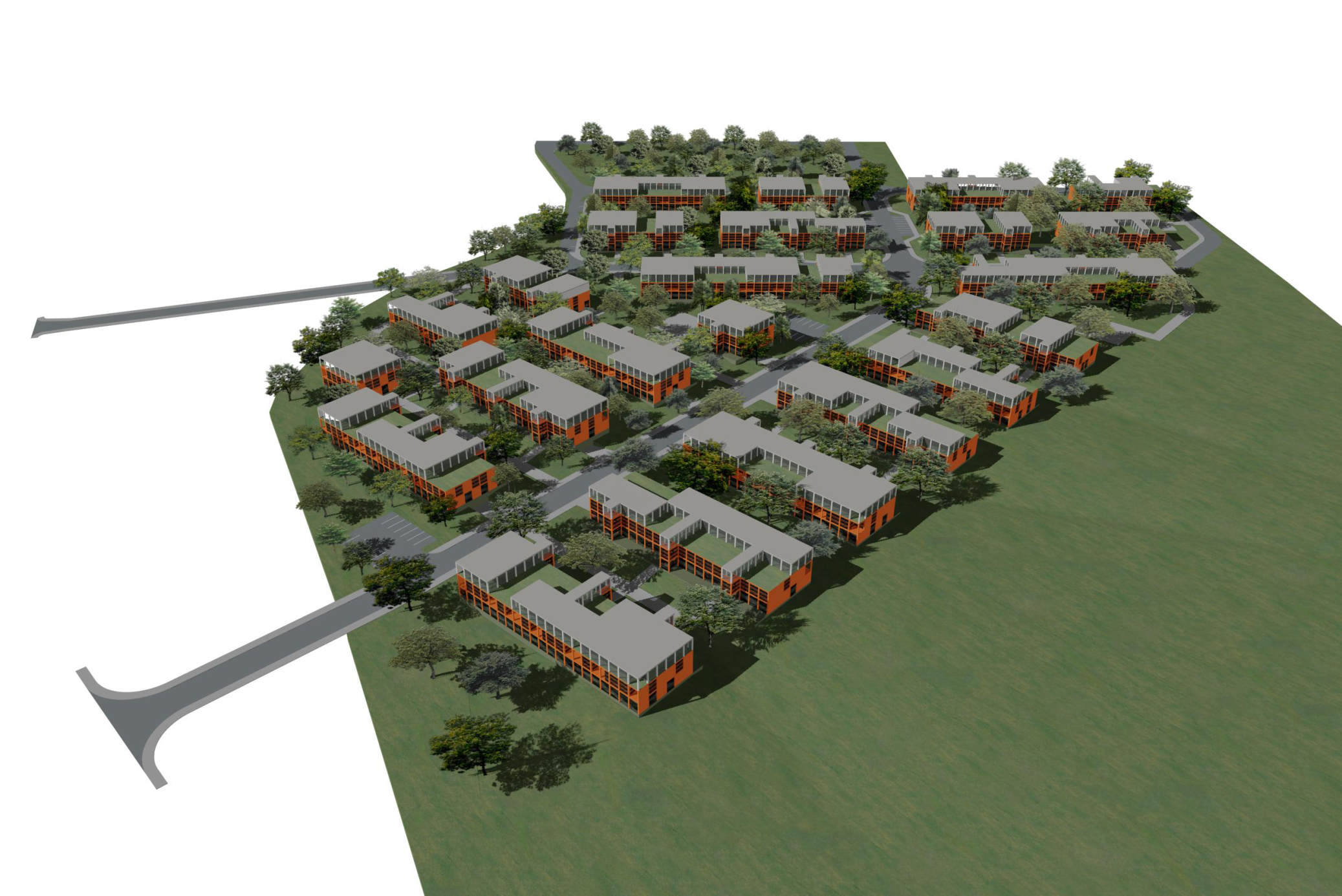 České Budějovice,  
02/2017
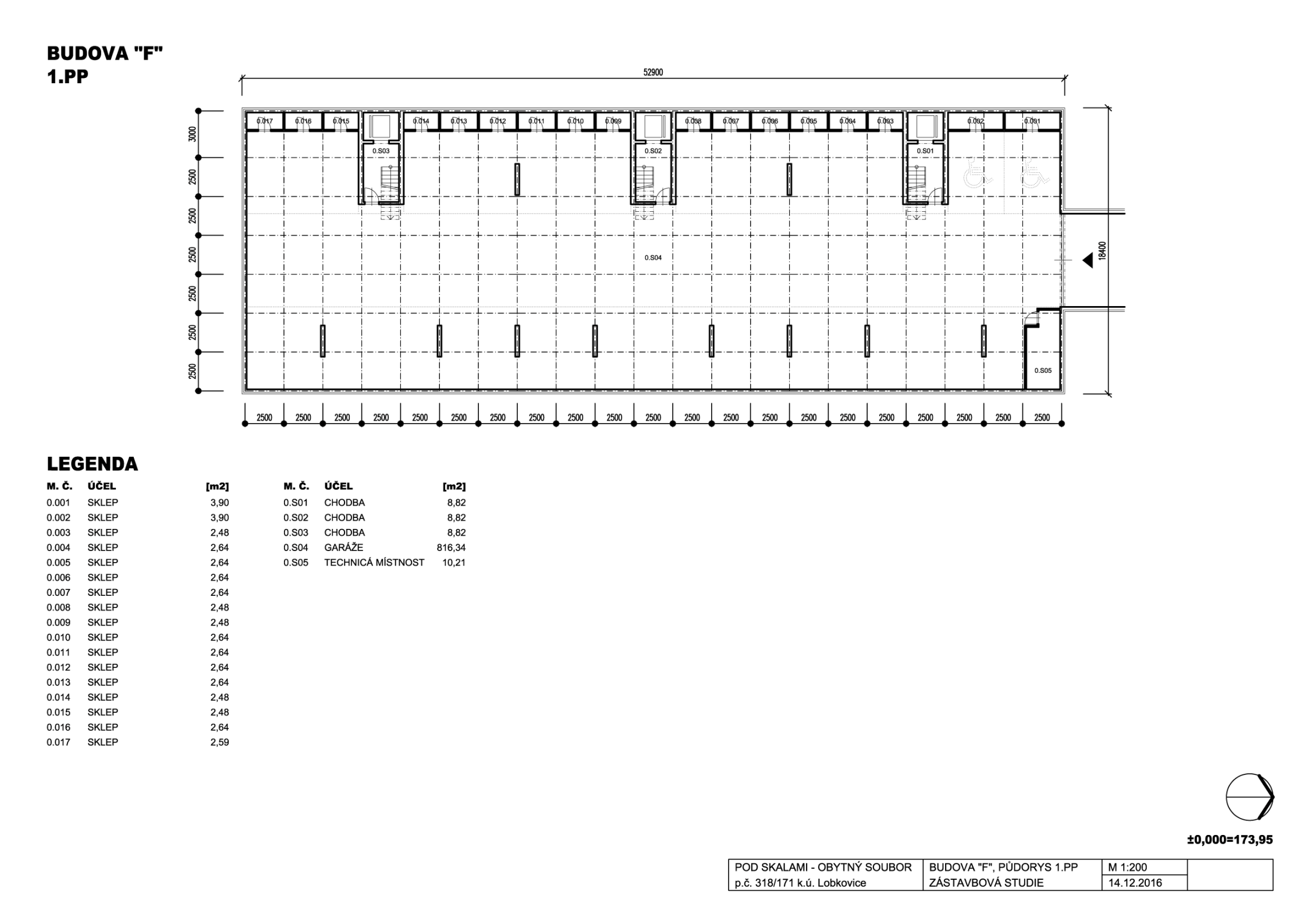 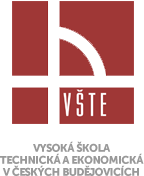 BUDOVA „F“
PŮDORYS 1. PP

„Zástavbová 
studie 
Obytného 
souboru 
Pod Skalami“
České Budějovice,  
02/2017
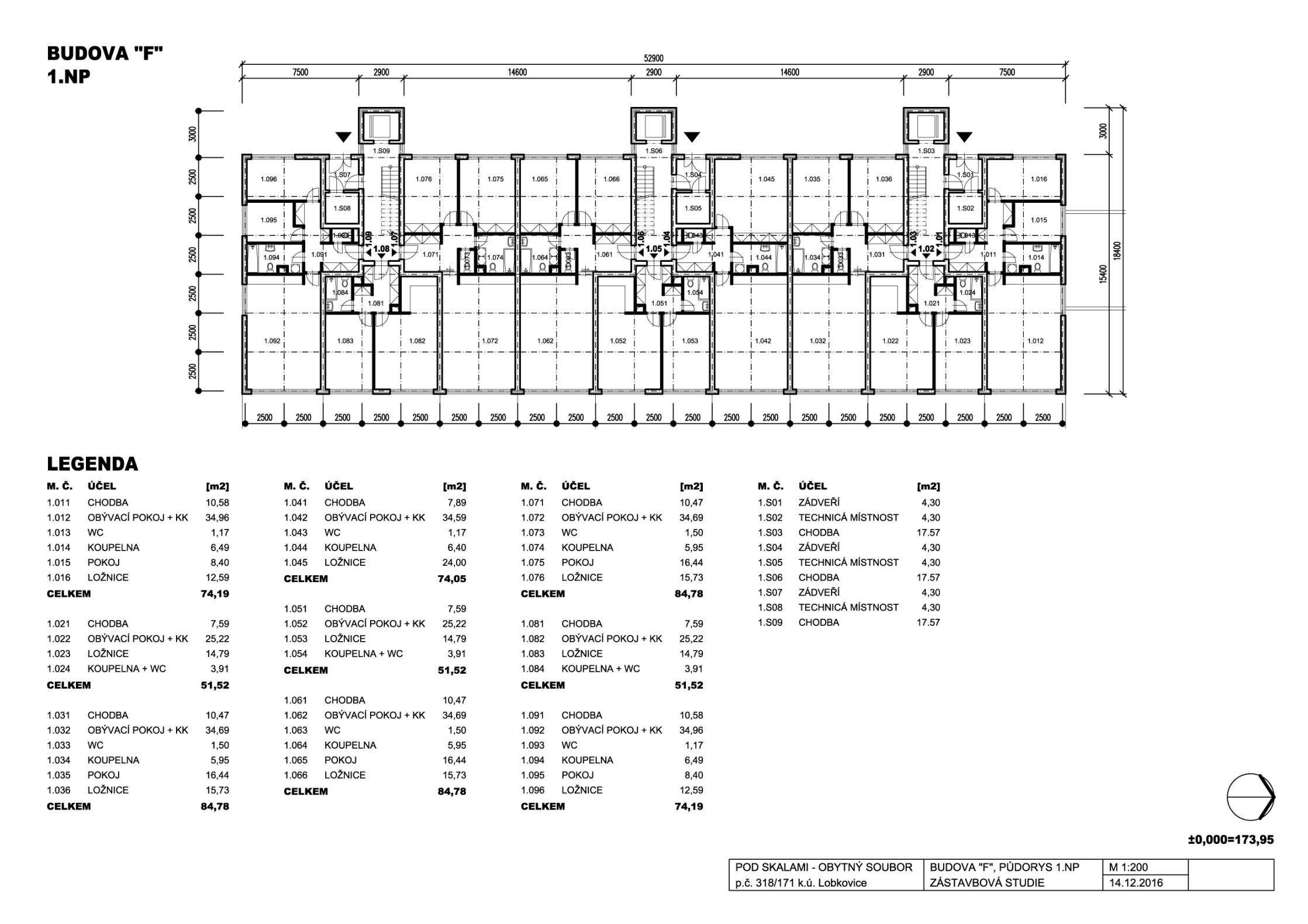 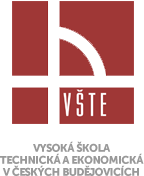 BUDOVA „F“
PŮDORYS 1. NP

„Zástavbová 
studie 
Obytného 
souboru 
Pod Skalami“
České Budějovice,  
02/2017
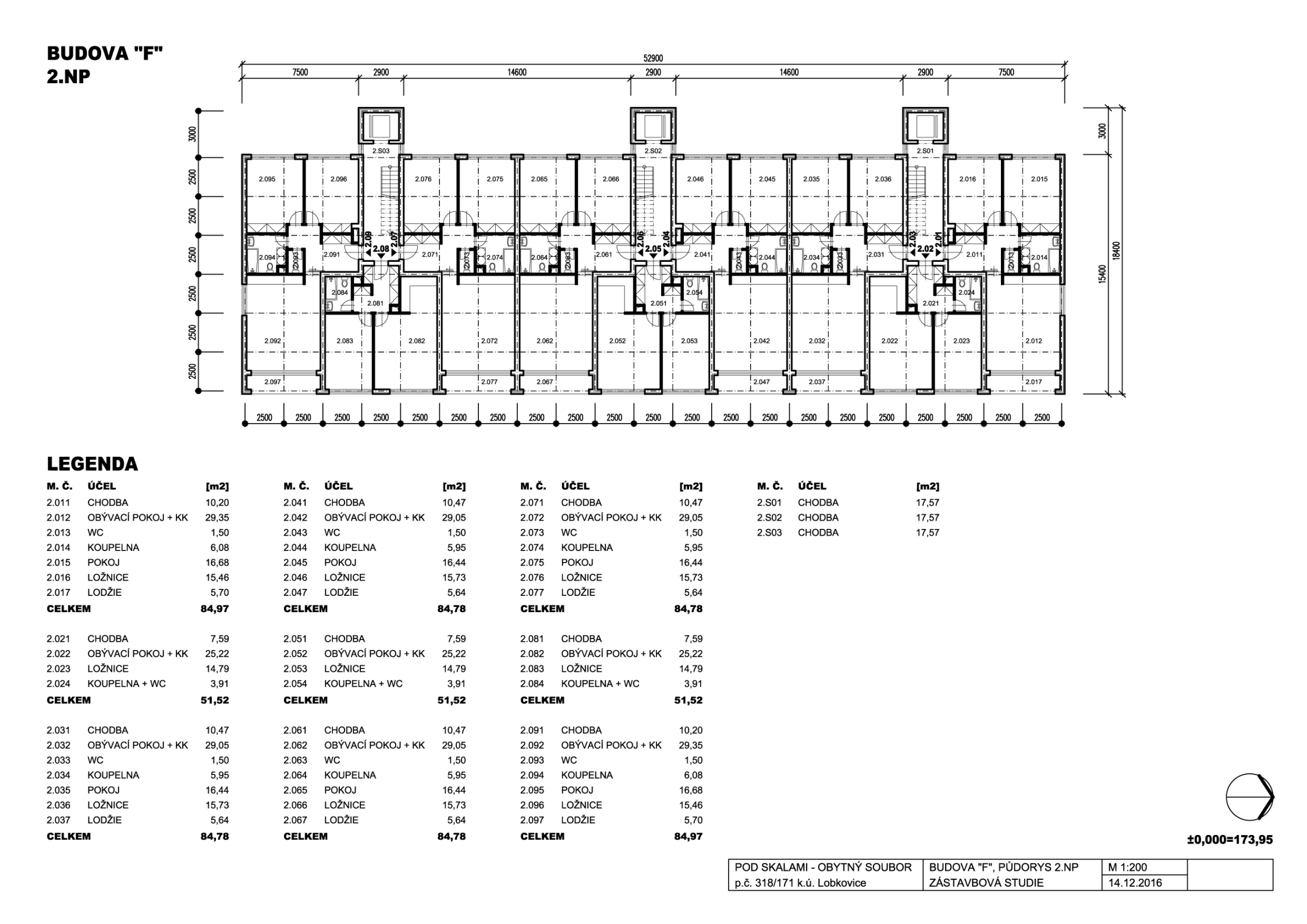 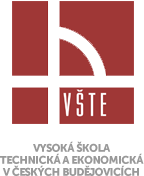 BUDOVA „F“
PŮDORYS 2. NP 

„Zástavbová 
studie 
Obytného 
souboru 
Pod Skalami“
České Budějovice,  
02/2017
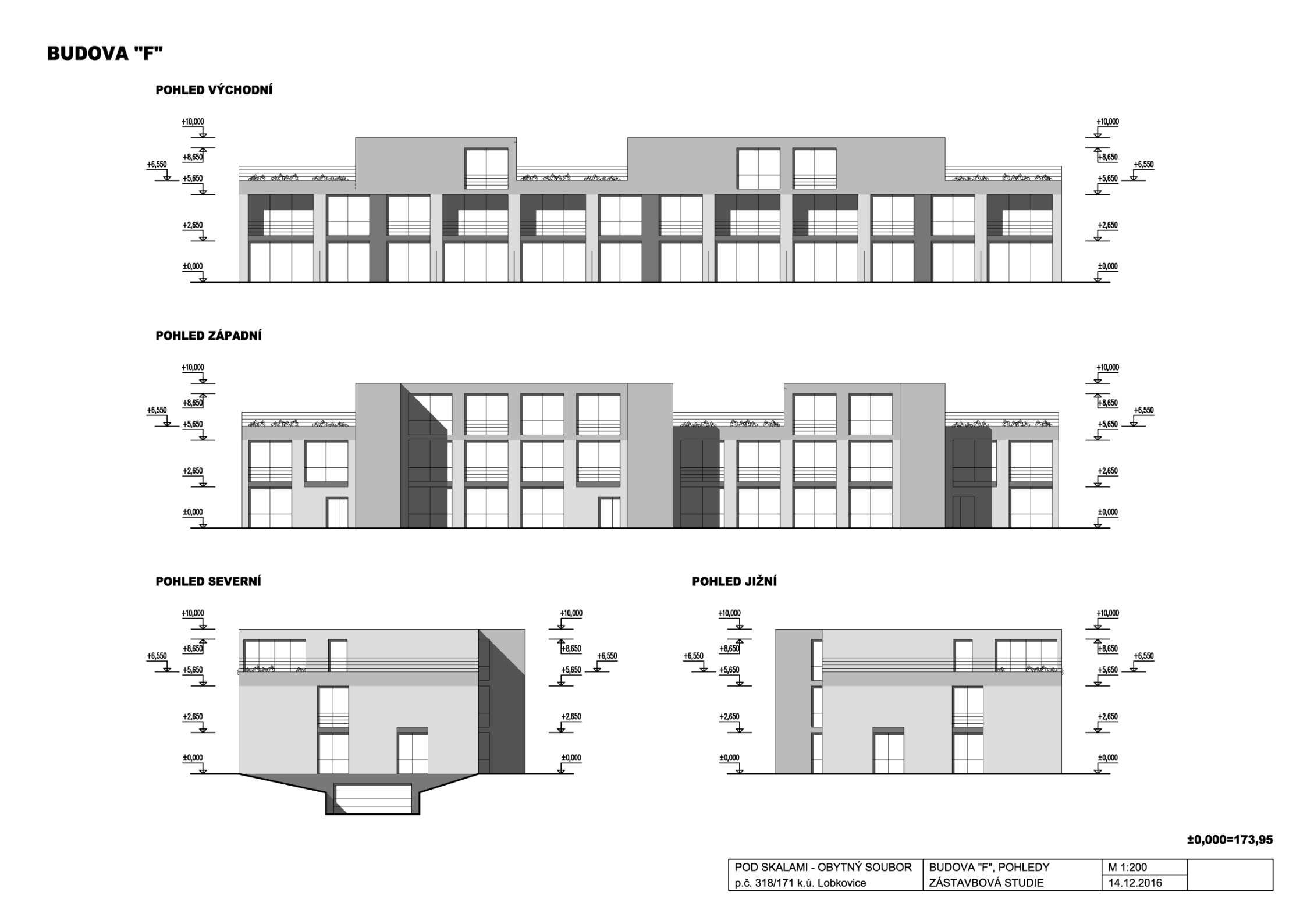 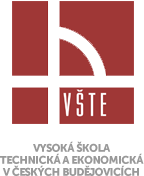 BUDOVA „F“
POHLEDY

„Zástavbová 
studie 
Obytného 
souboru 
Pod Skalami“
České Budějovice,  
02/2017
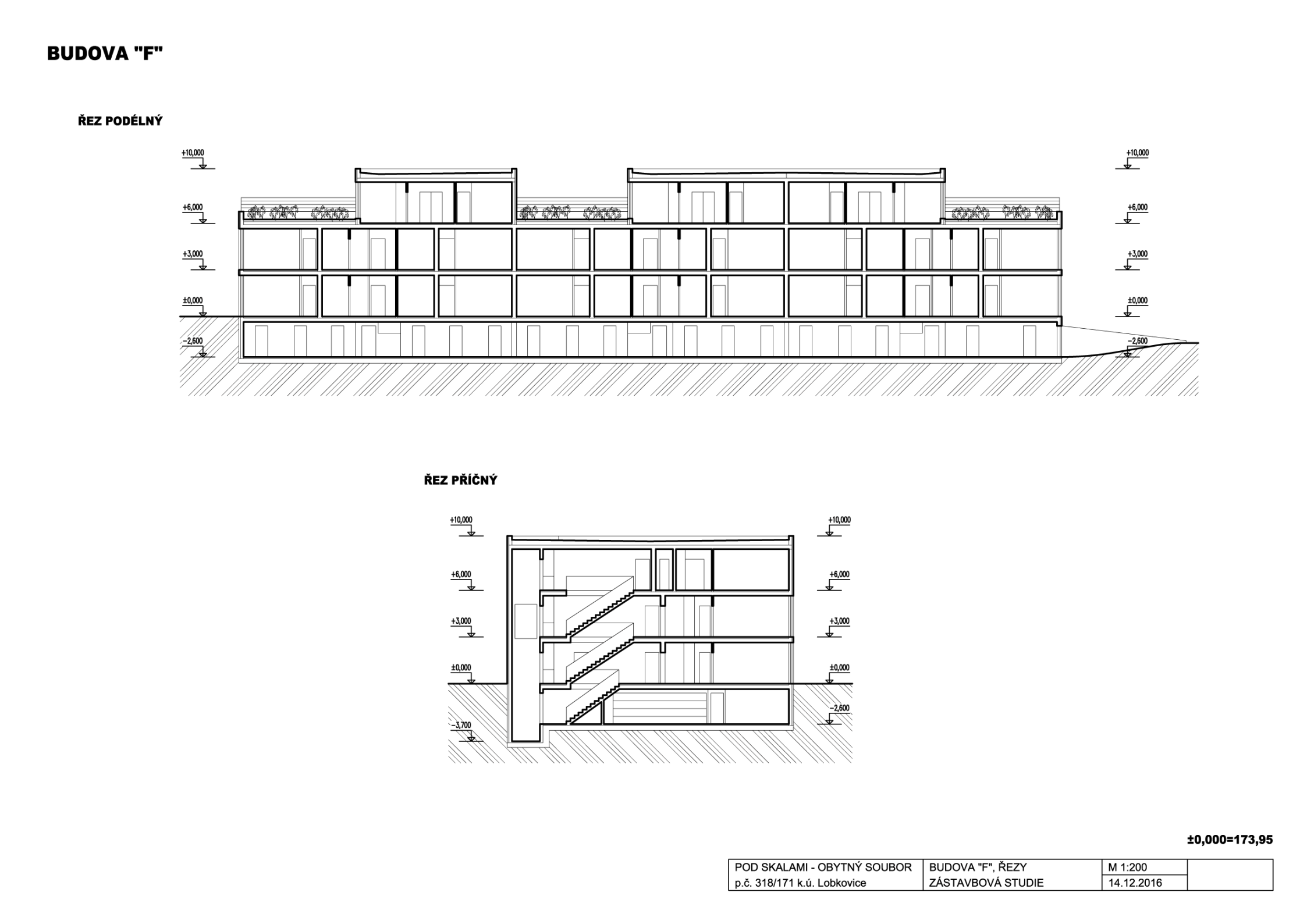 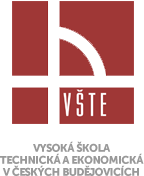 BUDOVA „F“
ŘEZY

„Zástavbová 
studie 
Obytného 
souboru 
Pod Skalami“
České Budějovice,  
02/2017
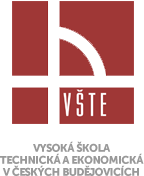 Závěr

Tato práce měla za úkol prakticky zpracovat téma veřejné zakázky na „Zástavbovou 
    studii obytného souboru Pod Skalami“. 
 V první části být v roli zadavatele, v tomto případě Města Neratovice a vypracovat konkrétní zadávací dokumentaci pro podání nabídek uchazečů ve smyslu zákona č. 134/2016 Sb., o zadávání veřejných zakázek, ve znění pozdějších předpisů na zástavbovou studie zadaného území včetně požadovaných příloh. Zadávací řízení na služby je zadáno formou otevřeného řízení v nadlimitním režimu.
V další fázi být v roli uchazeče, v tomto případě byla zvolena právnická osoba, a vypracovat konkrétní nabídku.
V závěrečné fázi, která je nedílnou přílohou této práce, být v roli uchazeče, jehož nabídka byla vyhodnocena jako nejvýhodnější podle výsledku hodnocení nabídek a byla s uchazečem uzavřena smlouva o dílo na vypracování dokumentace pro stavbu s názvem „Zástavbová studie obytný soubor  Pod Skalami“.
Studie by mohla posloužit pro potřeby města, při využití území.
České Budějovice,  
02/2017
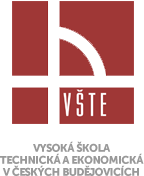 Doplňující dotazy

1. Proč jste v architektonické situaci nepoužil běžně užívané barevné znázornění funkcí 
    objektů pro bydlení a občanské vybavenosti?

Popište v čem se liší zákony o veřejných zakázkách (zákon č. 137/2006 Sb. a zákon č. 134/2016 Sb.).

Jaká se používají hodnotící kritéria pro hodnocení nabídek, na základě čeho se u nás nejčastěji vybírá dodavatel / zhotovitel (např. staveb nebo projektových prací) a jaké to má hlavní úskalí?

Co je to ekonomická výhodnost?

Jaké jsou výhody a nevýhody výběru zhotovitele projektových prací formou architektonické soutěže (např. oproti výběru na základě nejnižší nabídkové ceny)? Je podle Vás vhodnější provádět výběr zhotovitelů projekčních prací formou architektonické soutěže nebo klasickým výběrovým řízením (např. na základě nejnižší nabídkové ceny), popř. v jakých situacích je vhodnější ten 
    či onen způsob výběru?
České Budějovice,  
02/2017
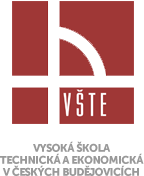 Děkuji za pozornost
České Budějovice,  
02/2017